Eleventh Sunday of ordinary time
Sunday 16thJune, 2024
Mary Immaculate Parish Quakers Hill-SchofieldsWe welcome our parishioners and visitors to our Parish today.
All music reproduced with permission of ONE LICENSE No. A-642058 or
Christian Copyright Licensing No. 21987
Graphics Used with Permission of Sr Susan Daily IBVM.
THIS WEEKENDS MASSES WILL BE OFFERED FOR
Recent Death
















Anniversaries
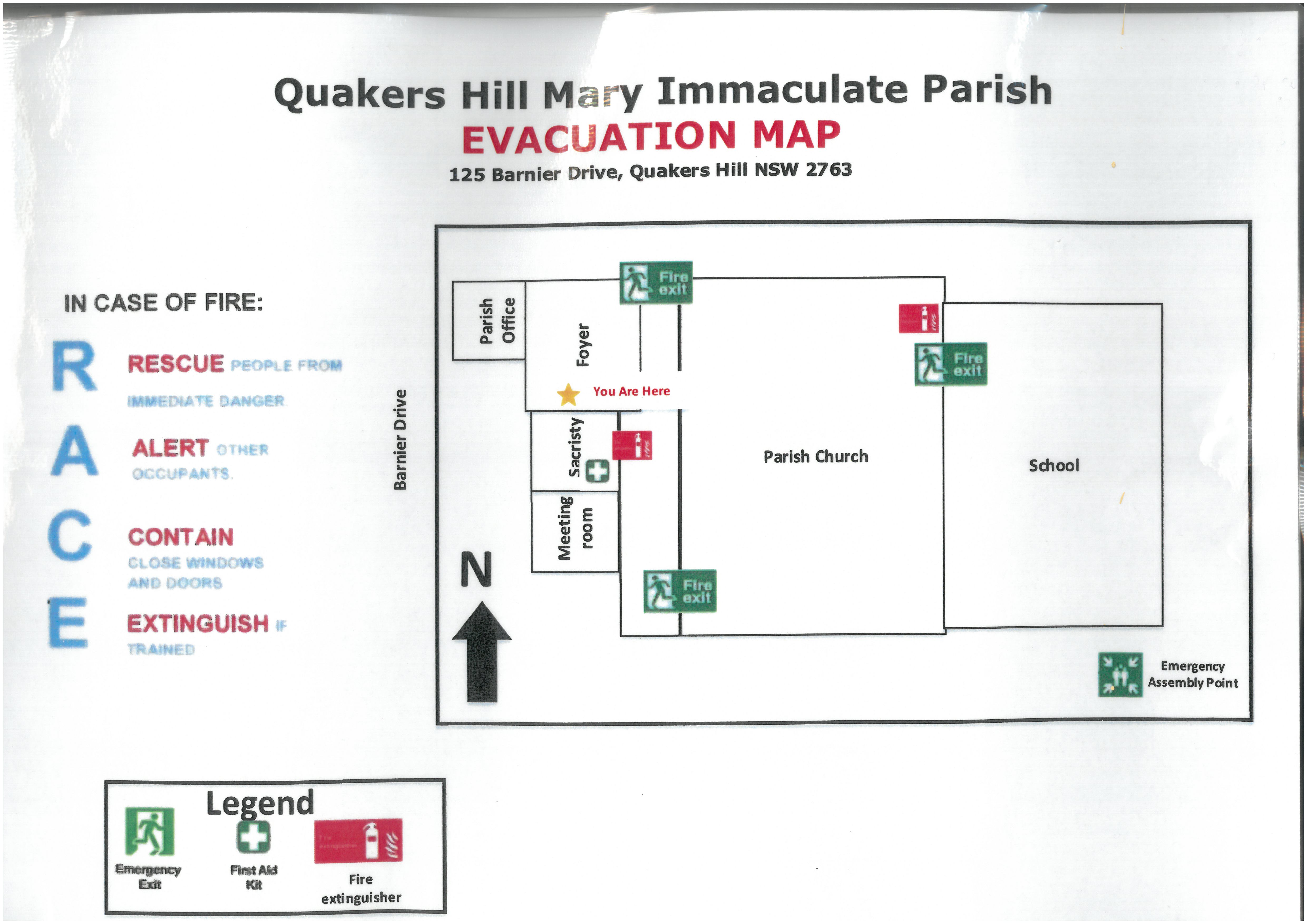 Music & Lyrics By: (Please Insert Details Here)
All music reproduced with permission of ONE LICENSE No. A-642058 or
Christian Copyright Licensing No. 21987
Graphics Used with Permission of Sr Susan Daily IBVM.
Music & Lyrics By: (Please Insert Details Here)
All music reproduced with permission of ONE LICENSE No. A-642058 or
Christian Copyright Licensing No. 21987
Graphics Used with Permission of Sr Susan Daily IBVM.
Music & Lyrics By: (Please Insert Details Here)
All music reproduced with permission of ONE LICENSE No. A-642058 or
Christian Copyright Licensing No. 21987
Graphics Used with Permission of Sr Susan Daily IBVM.
Music & Lyrics By: (Please Insert Details Here)
All music reproduced with permission of ONE LICENSE No. A-642058 or
Christian Copyright Licensing No. 21987
Graphics Used with Permission of Sr Susan Daily IBVM.
INTRODUCTORY RITES
In the name of the Father, 
and of the Son, 
and of the Holy Spirit.

All: 	AMEN

All:	AND WITH YOUR SPIRIT.
PENITENTIAL ACT
I confess to almighty God
and to you, my brothers and sisters,
that I have greatly sinned,
in my thoughts and in my words,
in what I have done and what I have failed to do,
through my fault, through my fault,
through my most grievous fault;
therefore I ask blessed Mary ever-Virgin,
all the Angels and Saints,
and you, my brothers and sisters,
to pray for me to the Lord our God.
PENITENTIAL ACT
May almighty God have mercy 
on us,
forgive us our sins,
and bring us to everlasting life.
All: 	AMEN
PENITENTIAL ACT
Celebrant: Lord have mercy,
All: LORD, HAVE MERCY.
Celebrant: Christ have mercy,
All: CHRIST, HAVE MERCY.
Celebrant: Lord have mercy,
All: LORD, HAVE MERCY.
GLORIA
Glory to God in the highest, and on earth peace to people of good will.
We praise you,
we bless you,
we adore you,
we glorify you,
we give you thanks for your great glory,
Lord God, heavenly King
O God, almighty Father.
Lord Jesus Christ, Only Begotten Son,
Lord God, Lamb of God, Son of the Father,
you take away the sins of the world,
have mercy on us;
You take away the sins of the world 
Receive our prayer;
you are seated at the right hand of the Father, have mercy on us.
For you alone are the Holy One,
you alone are the Lord,
you alone are the Most High,
Jesus Christ,
with the Holy Spirit,
in the glory of God the Father. Amen
Mass of Glory & Praise - Paul Mason 2010 / Mass of St Francis – Paul Taylor 2010
All music reproduced with permission of Christian Copyright Licensing International Licence No. 219857
FIRST READING
Ezekiel 17: 22-24
RESPONSORIAL PSALM
Ps 91: 2-3 13-16

Lord it is good to give thanks to you.
SECOND READING
Corinthians 5: 6-10
GOSPEL ACCLAMATION

Alleluia, alleluia!
The seed is the word of God, Christ is the sower; all who come to him will live forever. 
Alleluia!
GOSPEL


The Lord be with you.
All: AND WITH YOUR SPIRIT.

A reading from the holy Gospel according to John.
All: Glory to you, O Lord.
GOSPEL
Mark 4: 26-34
APOSTLES’ CREED
I believe in God, 
the Father almighty,
Creator of heaven and earth,
and in Jesus Christ, his only Son,
our Lord, who was conceived by the Holy Spirit, born of the Virgin Mary,
APOSTLES’ CREED
suffered under Pontius Pilate, was crucified, died and was buried;
he descended into hell;
on the third day he rose again from the dead;
APOSTLES’ CREED
he ascended into heaven,
and is seated at the right hand of God the Father almighty;
from there he will come to judge 
the living and the dead.
I believe in the Holy Spirit,
the holy Catholic Church,
APOSTLES’ CREED
the communion of saints,
the forgiveness of sins,
the resurrection of the body,
and life everlasting. Amen.
PRAYERS OF THE FAITHFUL


R — Lord, hear our prayer.
PARISH COMMUNITY PRAYER
God, our Father, bless this parish Mary Immaculate so that we may love you more. 
Help the parents to be good examples to the children and our youth to grow in love and strength as good Christians.
Encircle our families with your loving care. To the sick grant health, to the aged bring serenity and to those in sorrow joy.
May we grow stronger in faith and may our love for one another become deeper in our daily living.
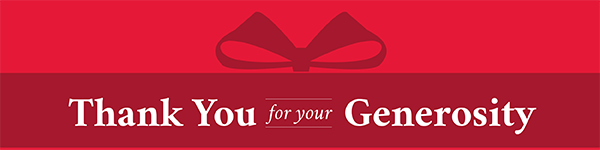 OUR FIRST COLLECTION 
supports priests currently serving in the Parramatta diocese as well as those who are retired or sick. 
OUR SECOND COLLECTION 
SUPPORTS OUR ON GOING OVERHEADS AND 
DAY TO DAY EXPENSES OF OUR PARISH…
Music & Lyrics By: (Please Insert Details Here)
All music reproduced with permission of ONE LICENSE No. A-642058 or
Christian Copyright Licensing No. 21987
Graphics Used with Permission of Sr Susan Daily IBVM.
Music & Lyrics By: (Please Insert Details Here)
All music reproduced with permission of ONE LICENSE No. A-642058 or
Christian Copyright Licensing No. 21987
Graphics Used with Permission of Sr Susan Daily IBVM.
Music & Lyrics By: (Please Insert Details Here)
All music reproduced with permission of ONE LICENSE No. A-642058 or
Christian Copyright Licensing No. 21987
Graphics Used with Permission of Sr Susan Daily IBVM.
Music & Lyrics By: (Please Insert Details Here)
All music reproduced with permission of ONE LICENSE No. A-642058 or
Christian Copyright Licensing No. 21987
Graphics Used with Permission of Sr Susan Daily IBVM.
LITURGY OF THE EUCHARIST
Pray, brethren (brothers and sisters) …

All:	May the Lord accept the sacrifice 			at your hands, for the praise and 			glory of his name, for our good 			    and the good of all his holy    
      Church.

All: 	AMEN
LITURGY OF THE EUCHARIST
The Lord be with you.
All: 	AND WITH YOUR SPIRIT.

Lift up your hearts.
All: 	WE LIFT THEM UP TO THE LORD

Let us give thanks to the Lord our God.
All: 	IT IS RIGHT AND JUST.
SANCTUS
Holy, Holy, Holy Lord God of hosts.
Heaven and earth are full of your glory.
Hosanna in the highest.
Blessed is he who comes
In the name of the Lord.
Hosanna in the highest.
Mass of Glory & Praise - Paul Mason 2010 / Mass of St Francis – Paul Taylor 2010
All music reproduced with permission of Christian Copyright Licensing International Licence No. 219857
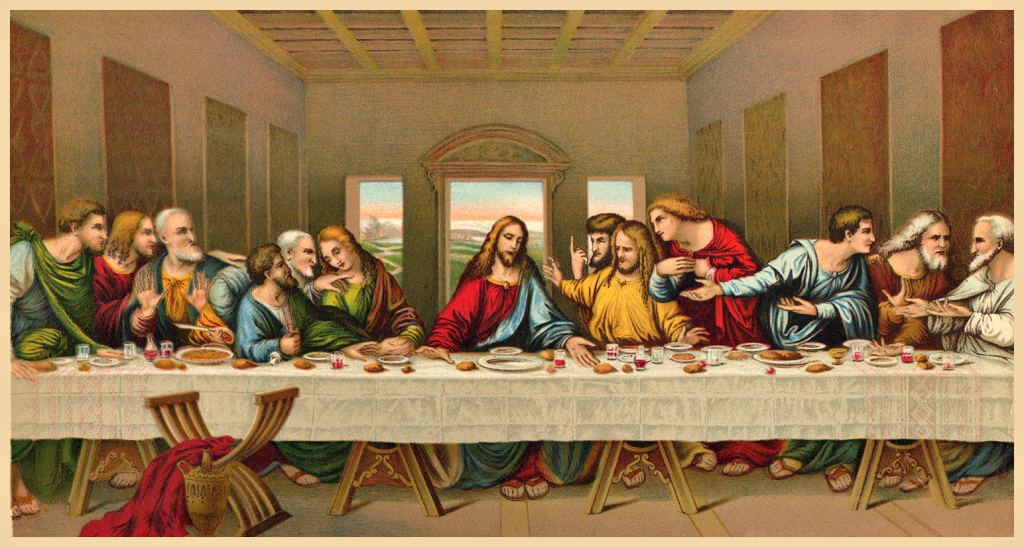 MYSTERY OF FAITH
(Option 1)
We proclaim your Death, O Lord,
and profess your Resurrection 
until you come again.
Mass of Glory & Praise - Paul Mason 2010 / Mass of St Francis – Paul Taylor 2010
All music reproduced with permission of Christian Copyright Licensing International Licence No. 219857
MYSTERY OF FAITH
(Option 2)
When we eat this Bread and drink this Cup,
we proclaim your Death, O Lord,
until you come again.
Mass of Glory & Praise - Paul Mason 2010 / Mass of St Francis – Paul Taylor 2010
All music reproduced with permission of Christian Copyright Licensing International Licence No. 219857
MYSTERY OF FAITH
(Option 3)
Save us, Saviour of the world,for by your Cross and Resurrection
you have set us free.
Mass of Glory & Praise - Paul Mason 2010 / Mass of St Francis – Paul Taylor 2010
All music reproduced with permission of Christian Copyright Licensing International Licence No. 219857
Through him, and with him, and in him,
O God, almighty Father, in the unity of the Holy Spirit,
all glory and honour is yours,
for ever and ever.

All:	AMEN
Mass of Glory & Praise - Paul Mason 2010 / Mass of St Francis – Paul Taylor 2010
All music reproduced with permission of Christian Copyright Licensing International Licence No. 219857
THE LORD’S PRAYER
Our Father, Who art in heaven
Hallowed be Thy Name;
Thy kingdom come,
Thy will be done,
on earth as it is in heaven.
Give us this day our daily bread,
and forgive us our trespasses,
THE LORD’S PRAYER
as we forgive those who trespass against us;
and lead us not into temptation,
but deliver us from evil.
Celebrant: 
Deliver us, Lord, we pray…
All: 
For the kingdom, the power 
and the glory are yours, now 
and for ever.
SIGN OF PEACE
The peace of the Lord be with you always.
All:	AND WITH YOUR SPIRIT.

Let us offer each other the sign of peace.
BREAKING OF THE BREAD
Lamb of God, you take away the sins of the world:
Have mercy on us. 

Lamb of God, you take away the sins of the world:
Have mercy on us.
Mass of Glory & Praise - Paul Mason 2010 / Mass of St Francis – Paul Taylor 2010
All music reproduced with permission of Christian Copyright Licensing International Licence No. 219857
BREAKING OF THE BREAD
Lamb of God, you take away the sins of the world:
Grant us peace.
Mass of Glory & Praise - Paul Mason 2010 / Mass of St Francis – Paul Taylor 2010
All music reproduced with permission of Christian Copyright Licensing International Licence No. 219857
COMMUNION
Behold the Lamb of God,
Behold him who takes away the sins of the world.
Blessed are those who are called to the supper of the Lamb.
COMMUNION
All:	Lord, I am not worthy that 	you should enter under 	my roof,
	but only say the word
	and my soul shall be 	healed.
Music & Lyrics By: (Please Insert Details Here)
All music reproduced with permission of ONE LICENSE No. A-642058 or
Christian Copyright Licensing No. 219857
Graphics Used with Permission of Sr Susan Daily IBVM.
Music & Lyrics By: (Please Insert Details Here)
All music reproduced with permission of ONE LICENSE No. A-642058 or
Christian Copyright Licensing No. 219857
Graphics Used with Permission of Sr Susan Daily IBVM.
Music & Lyrics By: (Please Insert Details Here)
All music reproduced with permission of ONE LICENSE No. A-642058 or
Christian Copyright Licensing No. 219857
Graphics Used with Permission of Sr Susan Daily IBVM.
Music & Lyrics By: (Please Insert Details Here)
All music reproduced with permission of ONE LICENSE No. A-642058 or
Christian Copyright Licensing No. 219857
Graphics Used with Permission of Sr Susan Daily IBVM.
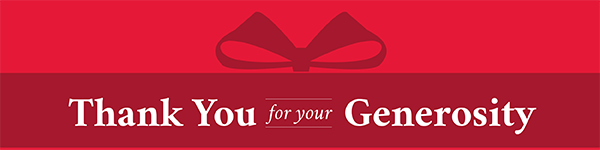 OUR FIRST COLLECTION 
supports priests currently serving in the Parramatta diocese as well as those who are retired or sick. 
OUR SECOND COLLECTION 
SUPPORTS OUR ON GOING OVERHEADS AND 
DAY TO DAY EXPENSES OF OUR PARISH…
Music & Lyrics By: (Please Insert Details Here)
All music reproduced with permission of ONE LICENSE No. A-642058 or
Christian Copyright Licensing No. 219857
Graphics Used with Permission of Sr Susan Daily IBVM.
Music & Lyrics By: (Please Insert Details Here)
All music reproduced with permission of ONE LICENSE No. A-642058 or
Christian Copyright Licensing No. 219857
Graphics Used with Permission of Sr Susan Daily IBVM.
Music & Lyrics By: (Please Insert Details Here)
All music reproduced with permission of ONE LICENSE No. A-642058 or
Christian Copyright Licensing No. 219857
Graphics Used with Permission of Sr Susan Daily IBVM.
Music & Lyrics By: (Please Insert Details Here)
All music reproduced with permission of ONE LICENSE No. A-642058 or
Christian Copyright Licensing No. 219857
Graphics Used with Permission of Sr Susan Daily IBVM.
CONCLUDING RITE
The Lord be with you.

All:	AND WITH YOUR SPIRIT.

Go ................

All:	THANKS BE TO GOD
Music & Lyrics By: (Please Insert Details Here)
All music reproduced with permission of ONE LICENSE No. A-642058 or
Christian Copyright Licensing No. 219857
Graphics Used with Permission of Sr Susan Daily IBVM.
Music & Lyrics By: (Please Insert Details Here)
All music reproduced with permission of ONE LICENSE No. A-642058 or
Christian Copyright Licensing No. 219857
Graphics Used with Permission of Sr Susan Daily IBVM.
Music & Lyrics By: (Please Insert Details Here)
All music reproduced with permission of ONE LICENSE No. A-642058 or
Christian Copyright Licensing No. 219857
Graphics Used with Permission of Sr Susan Daily IBVM.
Music & Lyrics By: (Please Insert Details Here)
All music reproduced with permission of ONE LICENSE No. A-642058 or
Christian Copyright Licensing No. 219857
Graphics Used with Permission of Sr Susan Daily IBVM.
Eleventh Sunday of ordinary time
Sunday 16th June, 2024
All music reproduced with permission of ONE LICENSE No. A-642058 or
Christian Copyright Licensing No. 21987
Graphics Used with Permission of Sr Susan Daily IBVM.